ePIC ZDC MC20250408
yyyy/mm/dd
title
1/N
Current Design of ZDC
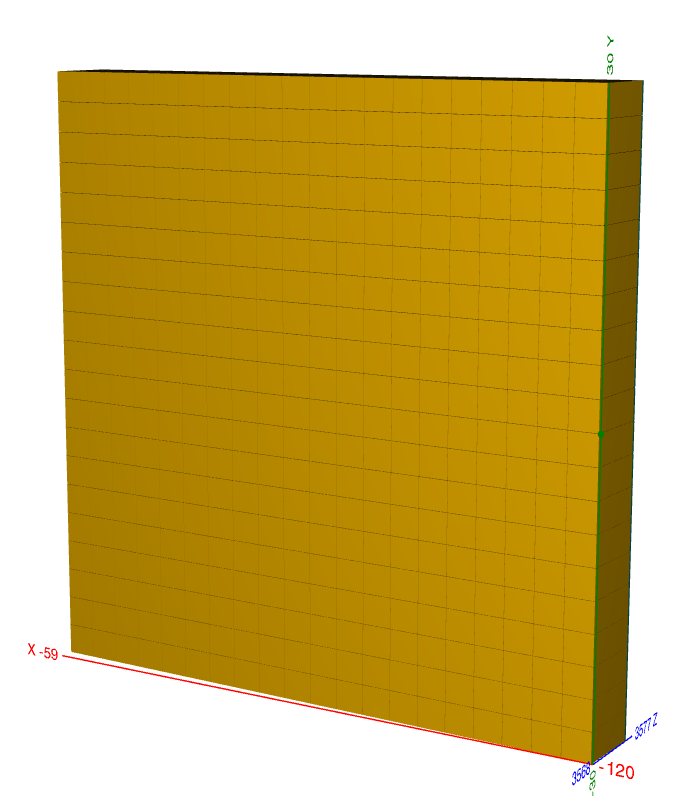 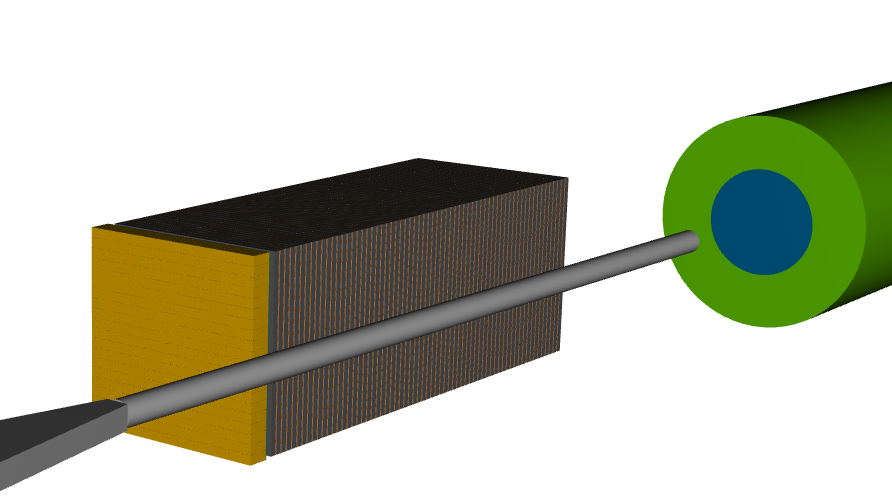 ECal
LYSO Crysal
60cm*60cm
3cm*3cm*7cm / cell
20*20 cells 
7cm ~ 6X0 in Z
beam
Beam shoot to ZDC center directly.
HCal
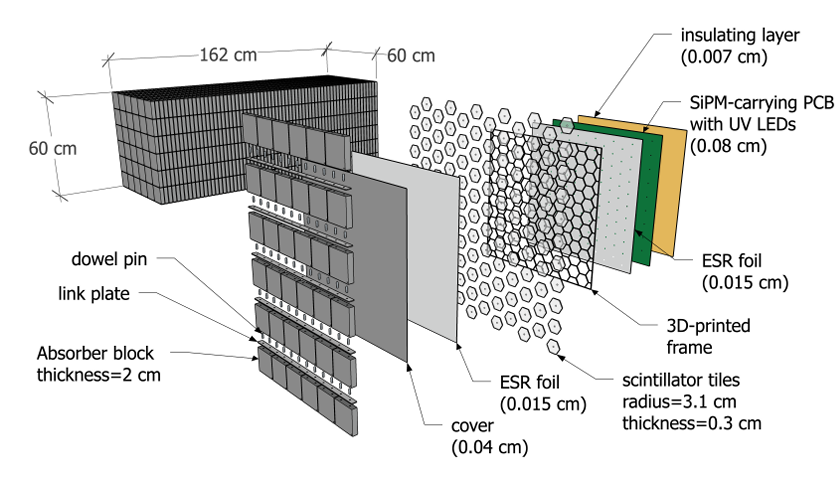 1 layer = steel + scintillator tile + SiPM
64 layers, 8 slice/layer
65cm in X, 60cm in Y, 163cm in Z
2025/02/08
ZDC MC for ML project
2/16
ECal
60cm in X, 60cm in Y, 7cm~6X0 in Z
400 cells, 3cm*3cm*7cm / cell
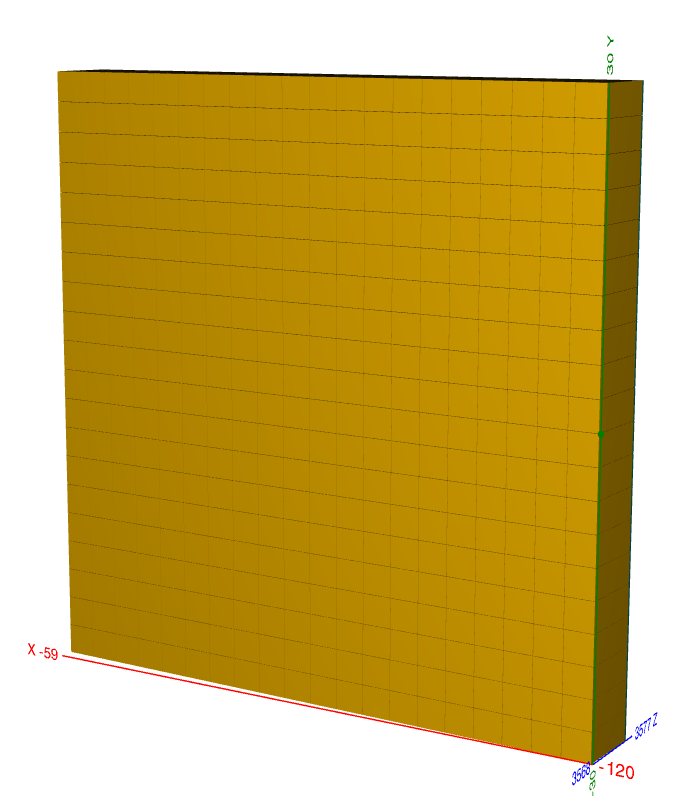 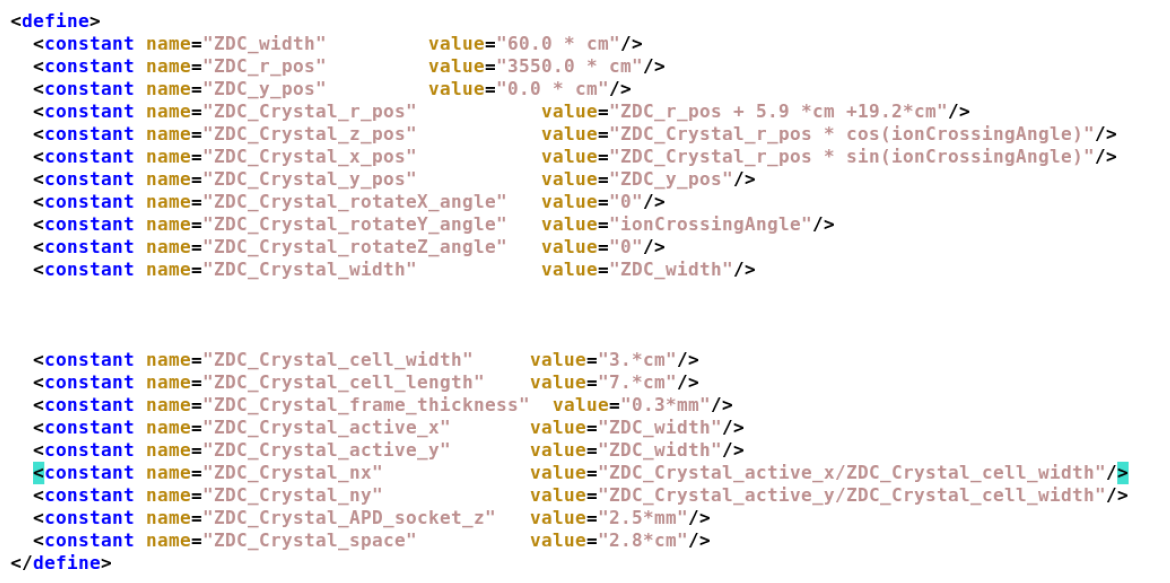 ~6X0 (1X0 = 1.1 cm)
/usrX/cyhsieh/2024ZDC/eic/epic/install/share/epic/epic.xml
/usrX/cyhsieh/2024ZDC/eic/epic/install/share/epic/compact/far_forward/default.xml
/usrX/cyhsieh/2024ZDC/eic/epic/install/share/epic/compact/far_forward/ZDC_Crystal_LYSO.xml
/usrX/cyhsieh/2024ZDC/eic/epic/install/share/epic/compact/far_forward/ZDC_SiPMonTile.xml
Change setting : modify xml file and recompile.
yyyy/mm/dd
title
3/N
HCal
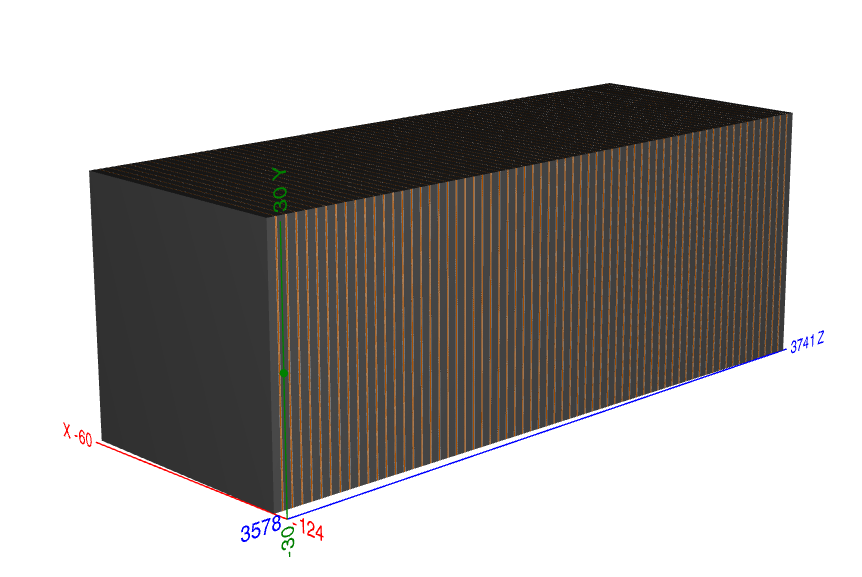 65cm in X, 60cm in Y, 163cm in Z
64 layers, 8 slice/layer
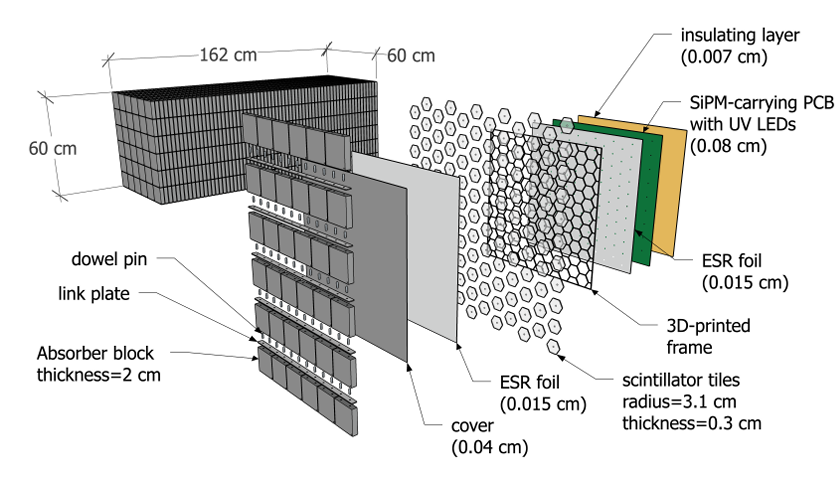 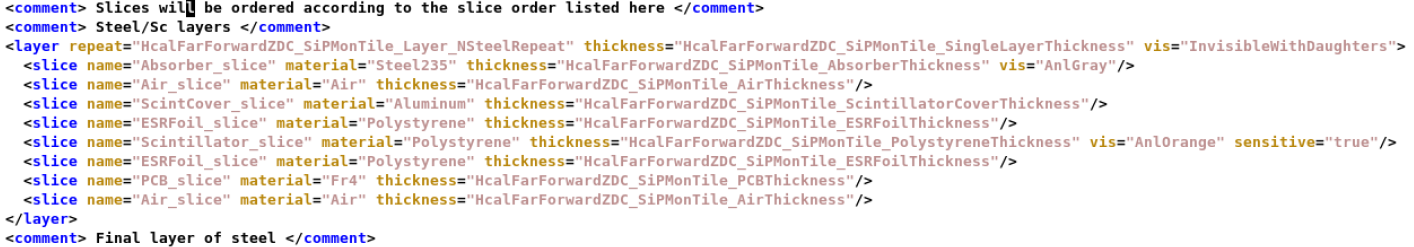 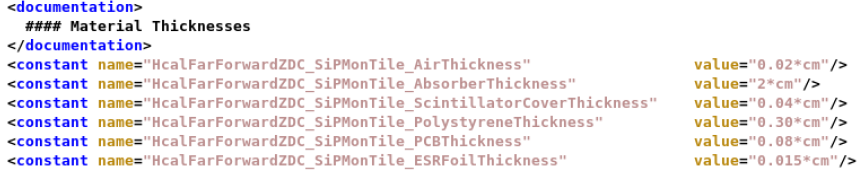 yyyy/mm/dd
title
4/N
Beam Condition
Steering.py
beam type and energy
Gamma : 0-40GeV
Neutron : 0-350 GeV
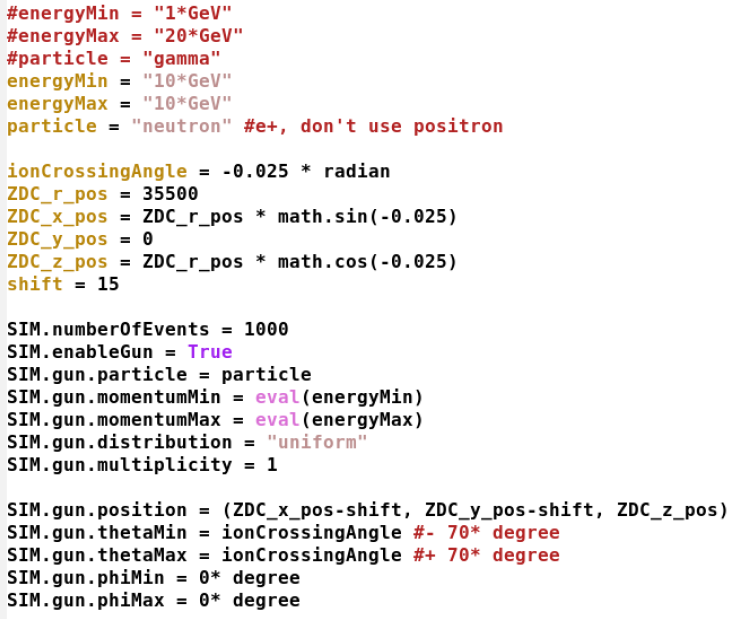 beam starting point
 In front of ZDC surface
beam angle
 Straight beam
yyyy/mm/dd
title
5/N
0-350GeV NeutronLYSO Crystal
Ebeam = {10., 20.,  50.,  100, 150., 200., 300.} (GeV)
yyyy/mm/dd
title
6/N
Neutron + LYSO : Energy Dump
ECal / Ebeam
HCal / Ebeam
“ECal + Hcal” / Ebeam
< 6% energy dumped in ZDC.
More energy dumped in ECal than Hcal (?)
yyyy/mm/dd
title
7/N
Neutron + LYSO : Energy Rec.
HCal / Ebeam
ECal / Ebeam
All / Ebeam
Leakage / Ebeam
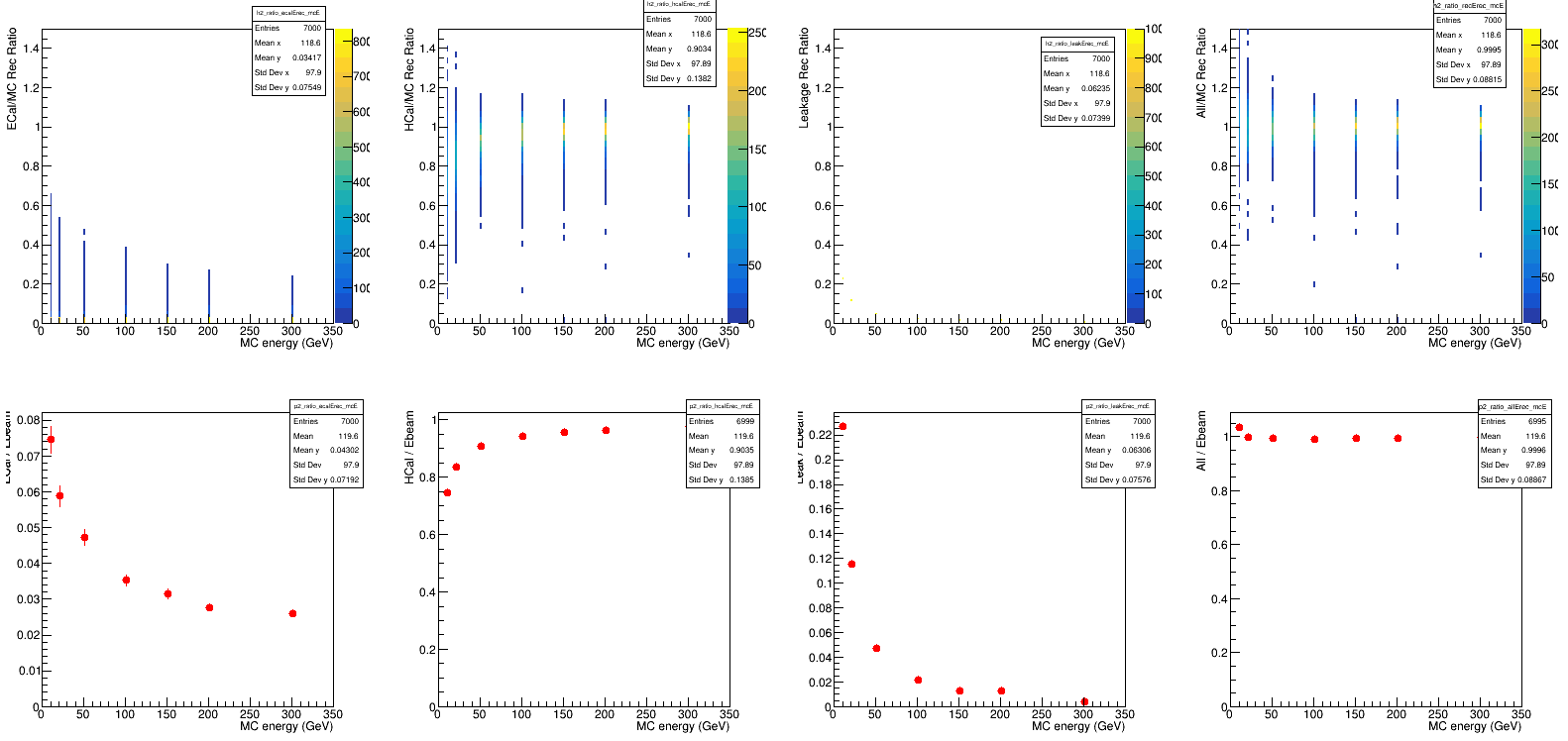 par0 + ecal*par1 + hcal*par2
par0
hcal*par2
ecal*par2
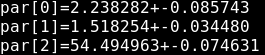 After reconstruction, energy dump in HCal dominates.
yyyy/mm/dd
title
8/N
Energy Reconstruction
Linear fit
Loop over all events
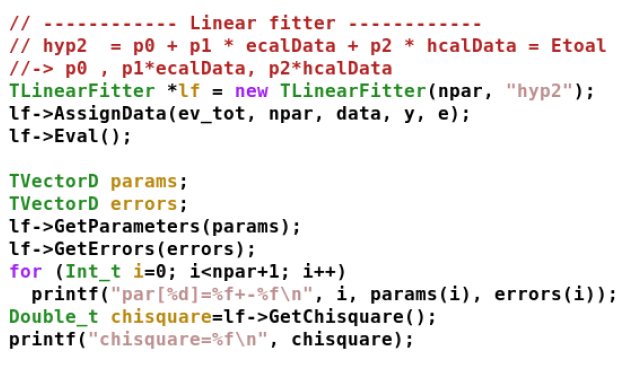 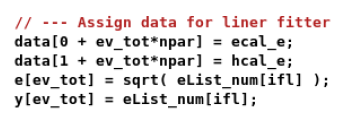 Reconstructed energy
params(0) : leakage
Params(1) : scaling for ecal
Params(2) : scaling for hcal
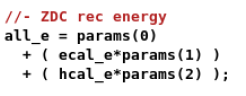 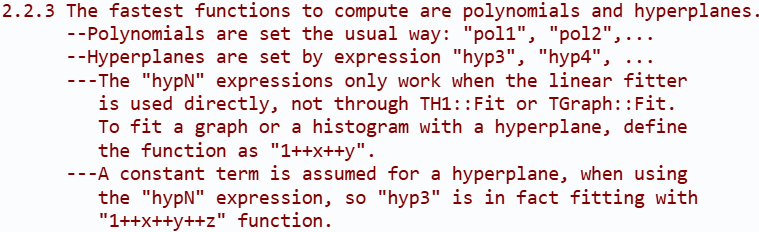 https://root.cern.ch/doc/master/TLinearFitter_8h_source.html
yyyy/mm/dd
title
9/N
Fitting of Erec/Ebeam (Double Side Crystal Ball)
100GeV
50GeV
20GeV
10GeV
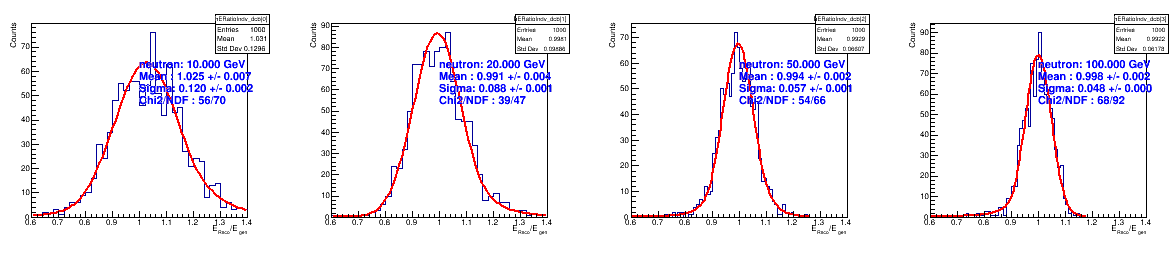 200GeV
300GeV
150GeV
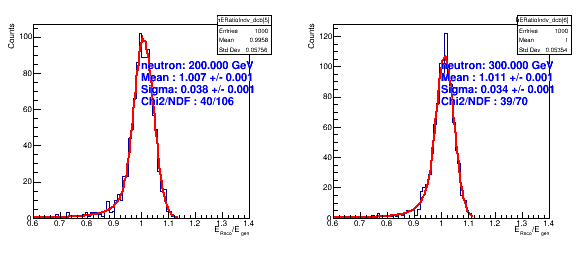 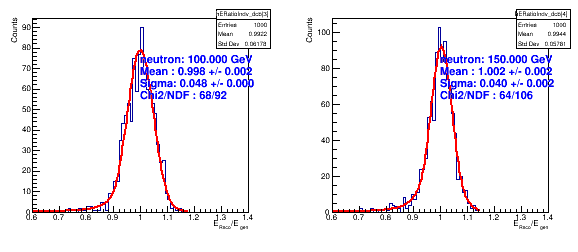 yyyy/mm/dd
title
10/N
Energy Resolution (Neutron)
New design of ZDC is better than the previous design (Shima , Po-Ju).
yyyy/mm/dd
title
11/N
Fitting : Resolution VS Energy
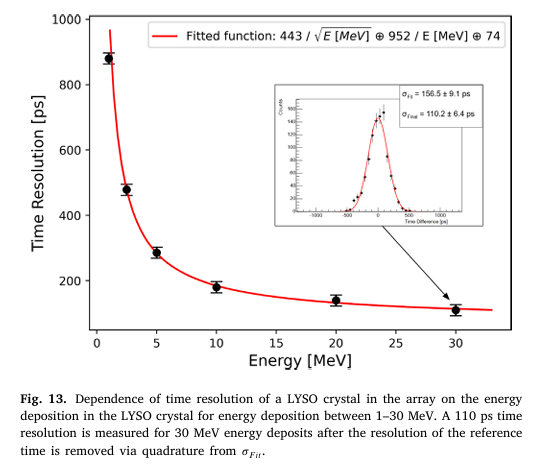 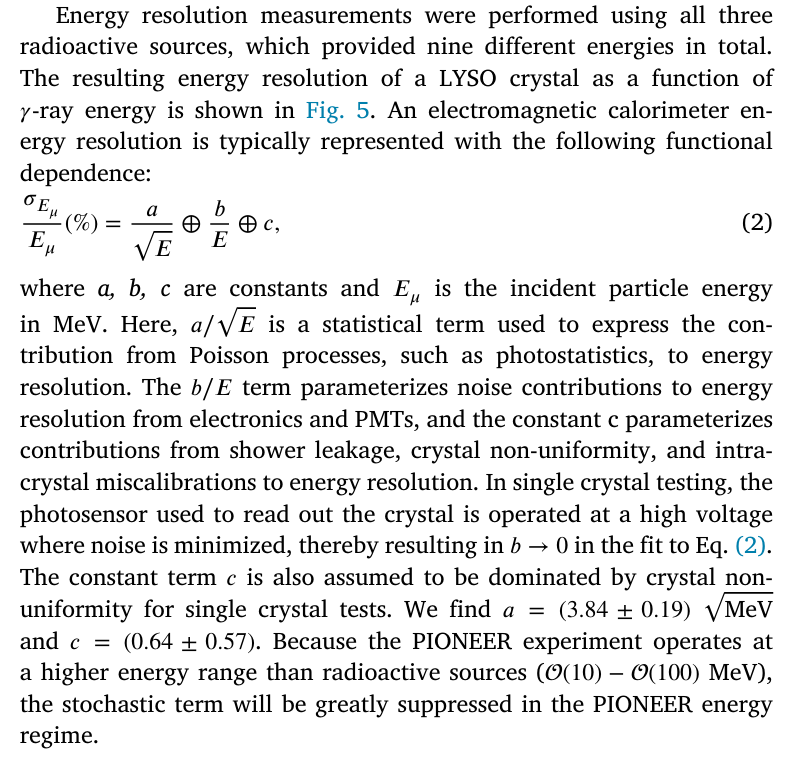 yyyy/mm/dd
title
12/N
Previous Design of ZDC (Shima)
yyyy/mm/dd
title
13/N
Previous Requiems
yyyy/mm/dd
title
14/N
0-40GeV GammaLYSO crystal
Ebeam = {0.3, 0.5, 0.7, 0.9, 1.0, 3.0, 5.0, 7.0, 9.0, 10.0, 20.0, 30.0, 40.0} GeV
yyyy/mm/dd
title
15/N
Gamma + LYSO : Energy Dump
ECal / Ebeam
HCal / Ebeam
“ECal + Hcal” / Ebeam
Most energy dumped in Ecal  Normal
yyyy/mm/dd
title
16/N
Gamma + LYSO : Energy Rec.
HCal / Ebeam
ECal / Ebeam
All / Ebeam
Leakage / Ebeam
With the increase of Ebeam, more reconstructed energy in HCal than ECal.
No leakage.
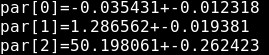 yyyy/mm/dd
title
17/N
Energy Resolution (Gamma + LYSO)
New design of ZDC is worse than the previous design (Shima , Po-Ju).
yyyy/mm/dd
title
18/N
Change Crystal
Gamma, Pencil beam
LYSO (org)
PbWO4 (tested)
yyyy/mm/dd
title
19/N
Energy Dump
“ECal + Hcal” / Ebeam
ECal / Ebeam
HCal / Ebeam
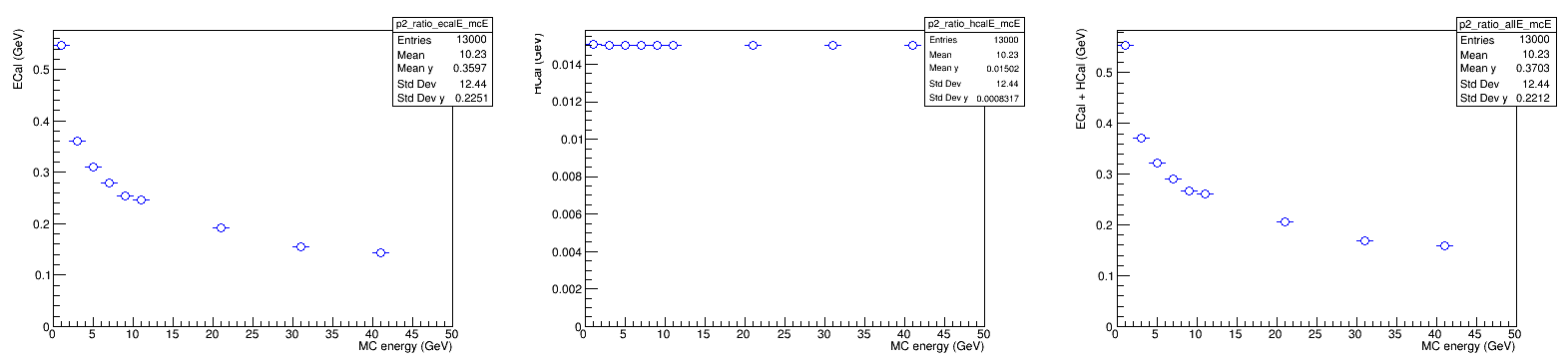 LYSO
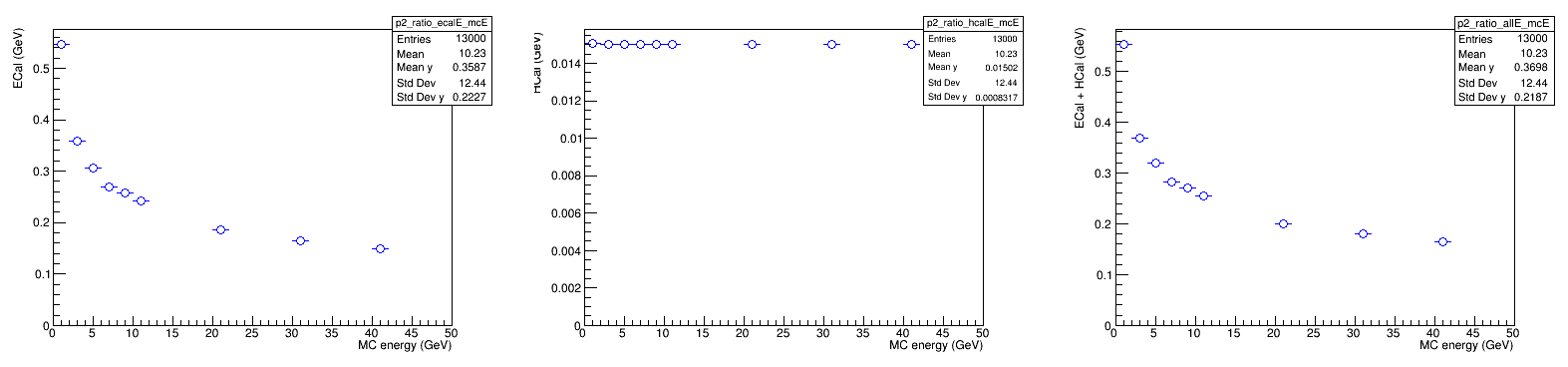 PbWO4
No difference between two kinds of crystal.
yyyy/mm/dd
title
20/N
Energy Reconstruction
ECal / Ebeam
HCal / Ebeam
Leakage / Ebeam
All / Ebeam
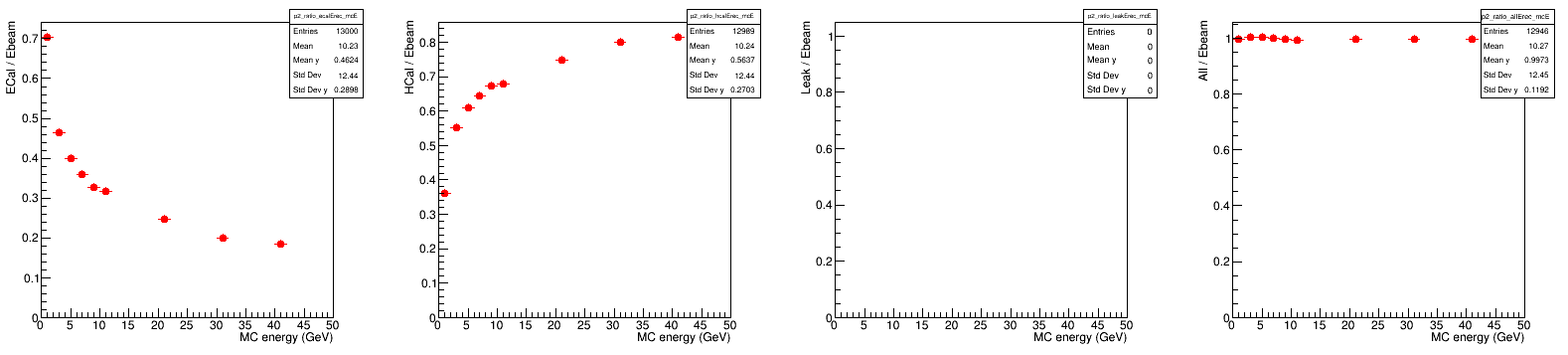 LYSO
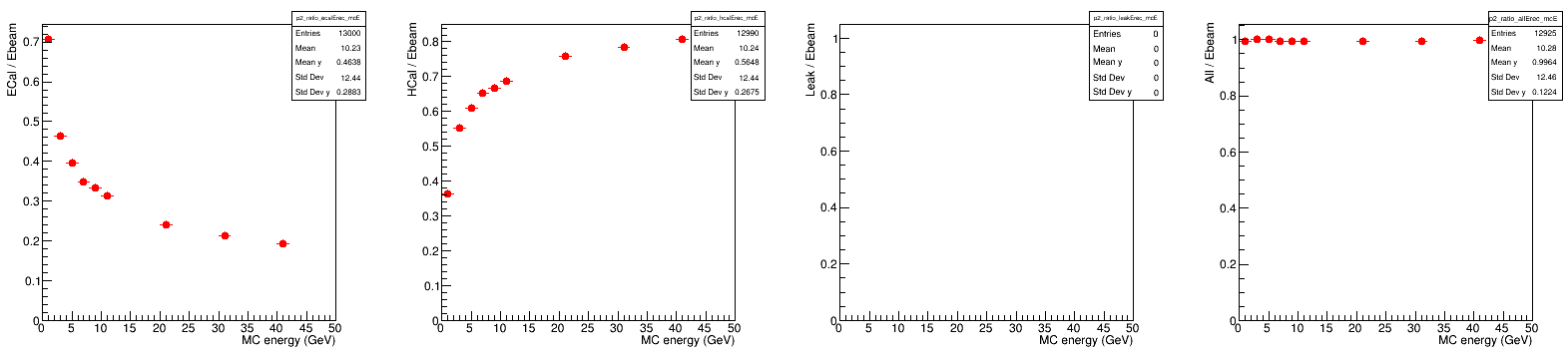 PbWO4
yyyy/mm/dd
title
21/N
Fitting
yyyy/mm/dd
title
22/N
Energy Resolution
LYSO
PbWO4
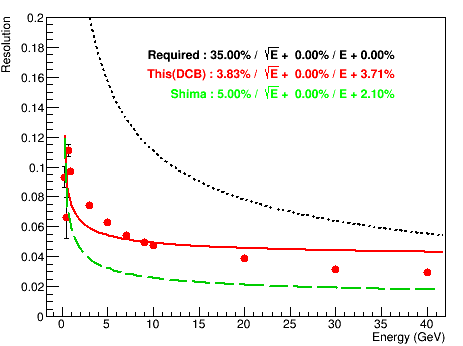 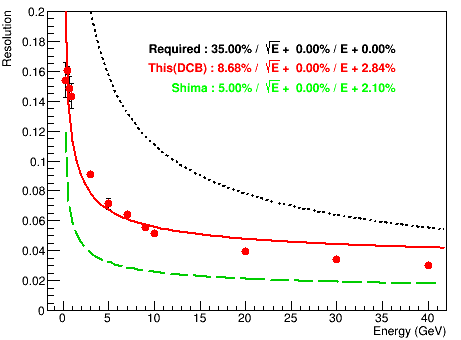 1) Smaller than 1GeV : PbWO4 has better performance.
2) Larger than 1GeV :Two crystals are similar.
yyyy/mm/dd
title
23/N
Change Beam Angle
Gamma + PbWO4 crystal
1. Pencil beam


2. Spread beam
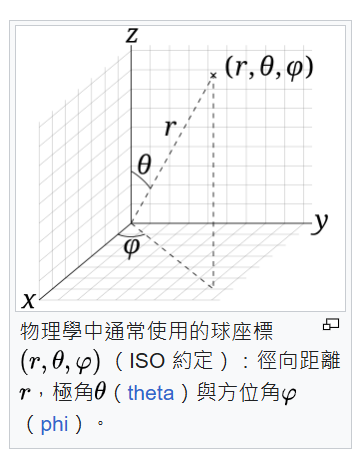 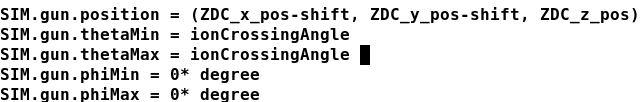 Shift = 15 mm (half cell)
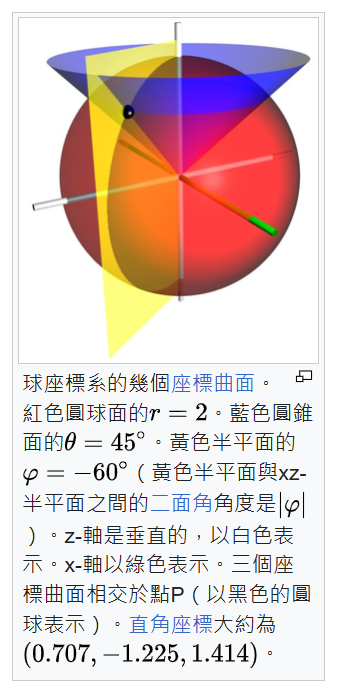 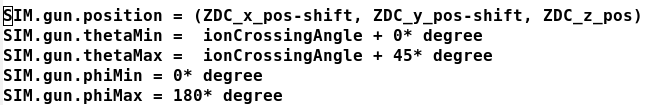 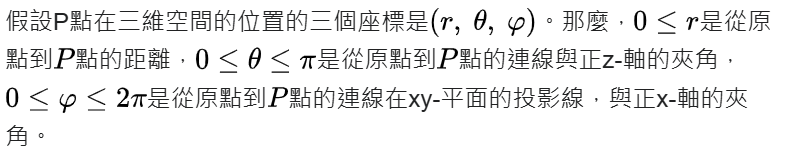 yyyy/mm/dd
title
24/N
Energy Dump
“ECal + Hcal” / Ebeam
ECal / Ebeam
HCal / Ebeam
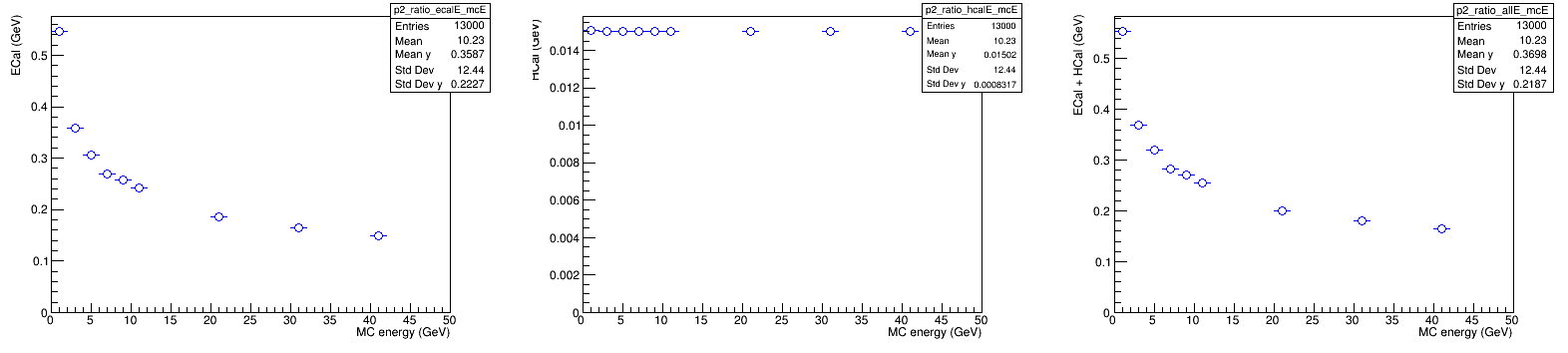 Pencil beam
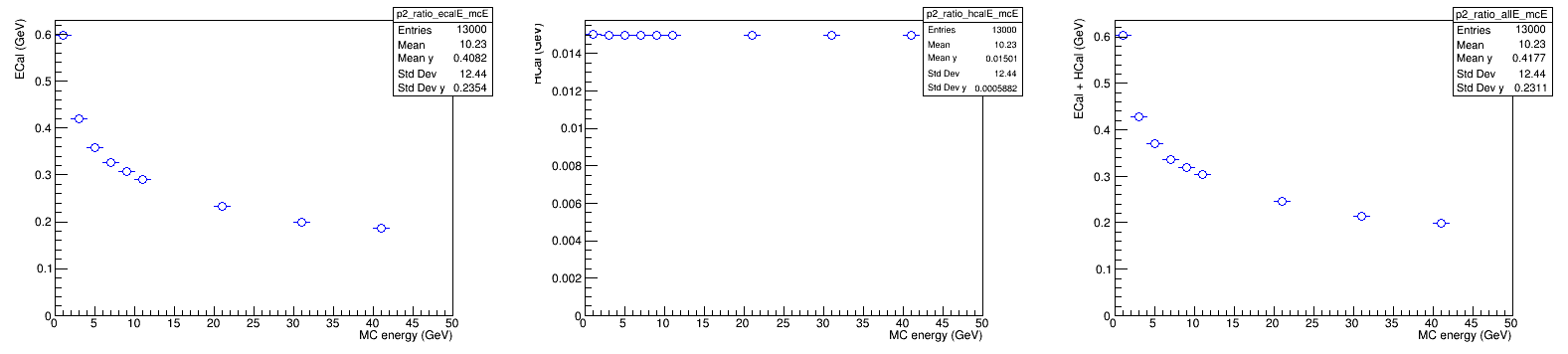 Spread beam
More energy dumped in crystal for spread beam (longer path?)
yyyy/mm/dd
title
25/N
Energy Reconstruction
ECal / Ebeam
HCal / Ebeam
Leakage / Ebeam
All / Ebeam
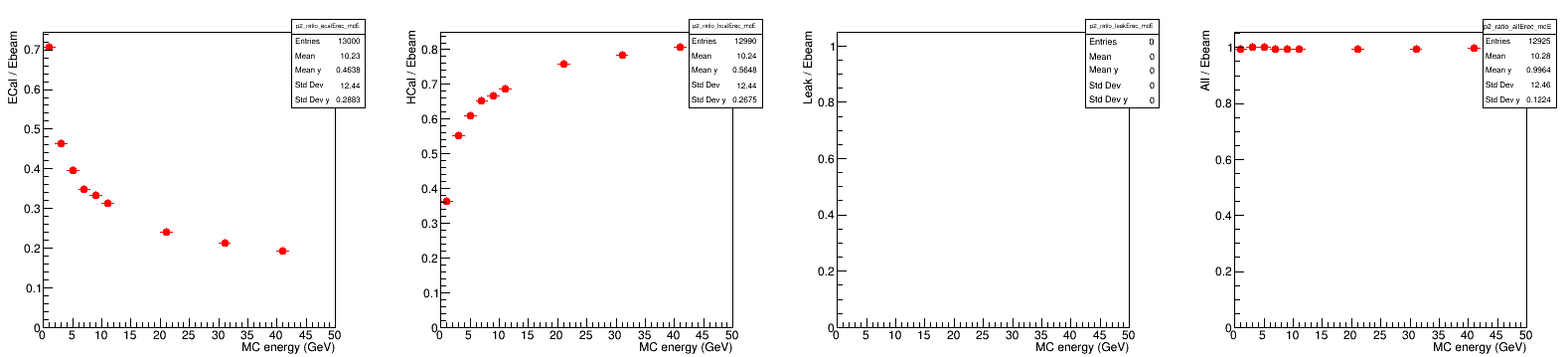 Pencil beam
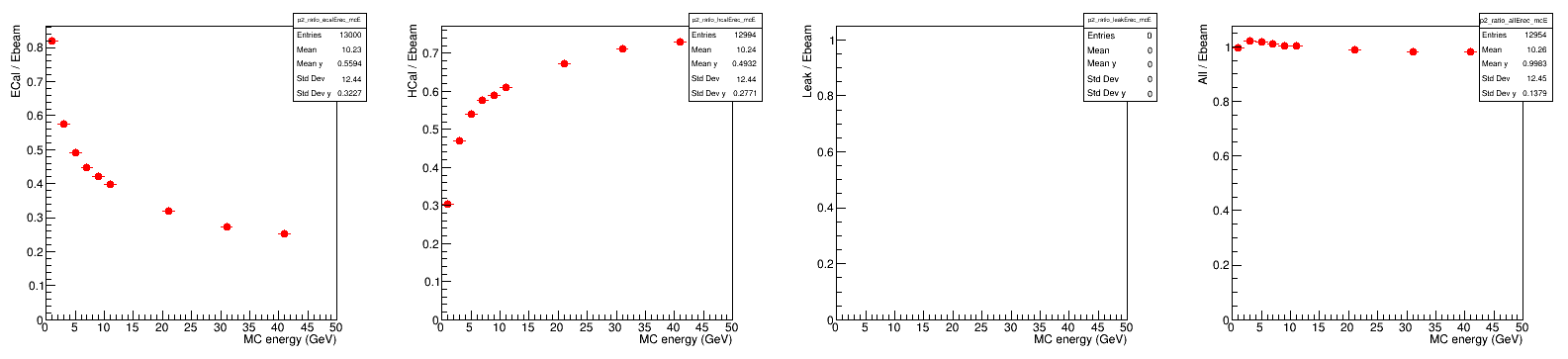 Spread beam
yyyy/mm/dd
title
26/N
Beam
Pencil beam
Spread beam
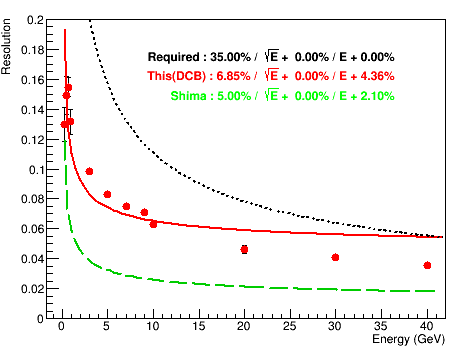 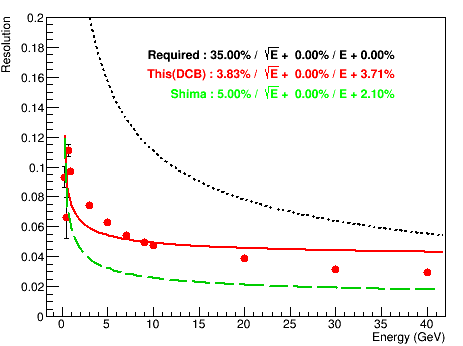 Slightly better performance for spread beam.
yyyy/mm/dd
title
27/N
Different X0 with PbWO4 Crystal / Spread Beam
yyyy/mm/dd
title
28/N
Gamma / Pencil Beam
yyyy/mm/dd
title
29/N
Gamma/Spread Beam
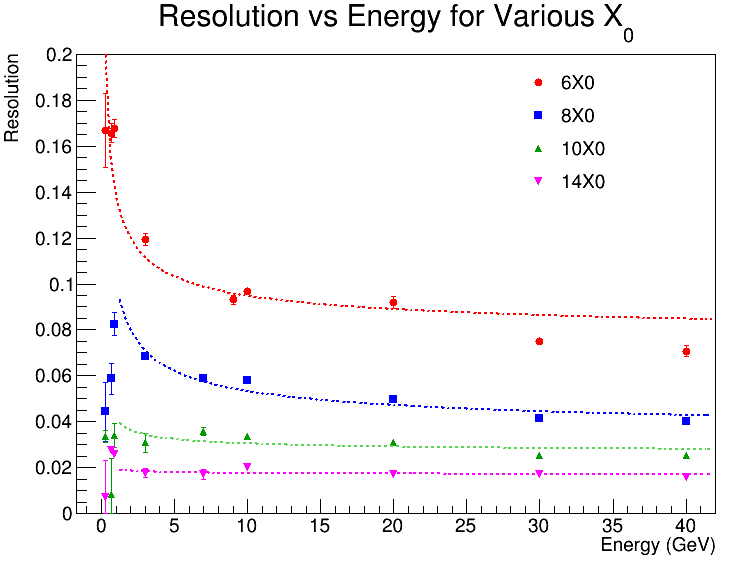 6.85% , 7.74%
6.71% , 3.22%
1.52% , 2.57%
0.28% , 1.67%
yyyy/mm/dd
title
30/N
Neutron / Spread Beam
yyyy/mm/dd
title
31/N
Proton / Spread Beam
yyyy/mm/dd
title
32/N
Summary and To do
Basic framework to simulate the performance of ZDC is ready.

The current design (LYSO + pencil beam)
HCal : Better energy res. for neutron beam
ECal : Worse energy res. for gamma.

Change crystal material :
PbWO4 is better than LYSO.

Different crystal length (default ~8X0) = [6, 8, 10, 14] X0
Gamma : Resolution much improved with >10X0.
Neutron :
Proton :  

To do
Different crystal coverage (now 60cm* 60cm) = [56^2, 60^2]
yyyy/mm/dd
title
33/N
Back up
yyyy/mm/dd
title
34/N
Gamma/Pencil Beam
yyyy/mm/dd
title
35/N